Unit 4    Growing up
Integrated skills & Study skills
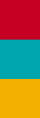 WWW.PPT818.COM
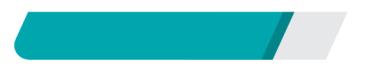 课前自主预习
record
victory
spirit
courage
象征
钦佩，羡慕
thought
think
German
Germans
break out
in fear of one's life
go into hiding
die of/from
……的象征
把……翻译成……
失去性命
搬到……
自从那时起
全世界
including
because of
published
After
had
it's a pity that
enjoy a happy life
课堂互动探究
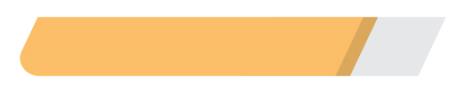 词汇点睛
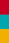 ●1　break out 爆发
[观察] World War Ⅱ broke out in Europe in 1939 and ended in 1945.
二战于1939年爆发于欧洲，于1945年结束。
[探究] break out 意为“爆发”，常指战争、灾难、疾病或者
争吵等事件的发生。
[拓展] break 的相关短语：
活学活用
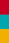 1．2016·连云港   —The fire ________ at around 3 a．m. local time 
      when people were celebratingwith fireworks.
      —I'm sorry to hear it.
     A．broke out      B．ran out
     C．went out        D．put out
A
●2　record n. 记录
[观察] You should keep a record of your expenses.
你应该记下你的各项开支。
[拓展] (1)record作名词，还可译为“纪录”。record的相关短语：
break a record 打破纪录　make/set a record 创造纪录　
keep/hold a record 保持纪录
She holds the world record for long distance swimming. 
她保持着长距离游泳的世界纪录。
(2)record还可作动词，意为“记录；录制；录音”。 
I recorded all my thoughts in a notebook. 
我在笔记本上记录了我所有的想法。
I recorded the concert so that I could hear it. 
我把音乐会录下音来，这样就可以听了。
recorded
2.2016·无锡  Usually TV programmes are ________ (record) first 
   and sent out later.
●3　thought n. 想法，看法，主意
[观察] Put your thoughts into action.
把你的思想付诸行动。
I thought something might be wrong.
我想可能是哪里出错了。
[探究] thought作名词，意为“想法，看法，主意”；
thought还可作think的过去式或过去分词。
[拓展] thoughtful adj. 体贴的；深思熟虑的；考虑周全的
He had a thoughtful look on his face.
他脸上露出深思的表情。
3．It's ________ of you to play your CD for us.
      A．Thought          B．thoughtful
      C．Thoughts         D．think
B
●4　courage n. 勇气
[观察] I admire these children for their courage.
我钦佩这些孩子的勇气。
[探究] courage指“勇气”，通常只用作不可数名词，与动词have
连用时，其前常加定冠词the，而与take, lose连用时一般不加定冠。
have the courage to do sth 有勇气做某事
have no courage to do sth 没有勇气做某事
courage
4．2017·泰州   David showed great ________ (勇气) during his fight 
      against illness last year.
句型透视
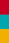 ●1　After the war, her father collected her diary and had it 
published…
战争过后，她的父亲将她的日记收集并出版……
[探究] __________________意为“使/让某事被做”。
have sth done
[辨析] have sth done, have sb do sth与have sb/sth doing
(1)have sth done 
“have＋sth(宾语)＋过去分词(宾语补足语)”意为“让/叫/使/请别人
做某事”。宾语sth后面用过去分词作宾语补足语，说明sth与过去
分词表示的动作之间是被动关系。
We had the machine mended just now.
我们刚才请人把机器修好了。
(2)have sb do sth
“have＋sb(宾语)＋do sth(宾语补足语)”意为“让/叫/使某人做某事”。
sb作宾语，其后的do sth是省去 to的动词不定式，作宾语补足语。
The boss often has them work for 14 hours a day.
老板经常要他们一天工作14 个小时。
活学活用
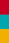 1．(1)单项选择
     2017·银川—When are you going to have your hair ________？ 
     —This afternoon.
    A．cut　　　           B．to cut
    C．cutting                D．be cut
A
(2)用括号内所给单词的适当形式填空
2016·常州   My computer fan doesn't work. Where can I have it
________ (repair)？
repaired
●2　Although we live in peace, some children in other parts of the 
world still live in fear of their lives. 
尽管我们生活在和平年代，但是世界上其他地方的一些孩子仍然为
生命安全担忧。
[探究] “Although we live in peace”为although引导的________状
语从句。________________________意为“为生命安全担忧”。
让步
in fear of one's life
[拓展] in fear of sth/doing sth 意为“担心；害怕某事/做某事”。
Being seriously ill, and in fear of death, he made his will.
他病得很重，害怕会死去，便立了遗嘱。
2.安妮坚持写日记，尽管她为生命安全而担忧。
    Anne kept writing in her diary _______________ she lived
     ____________ her life.
although/though
in fear of